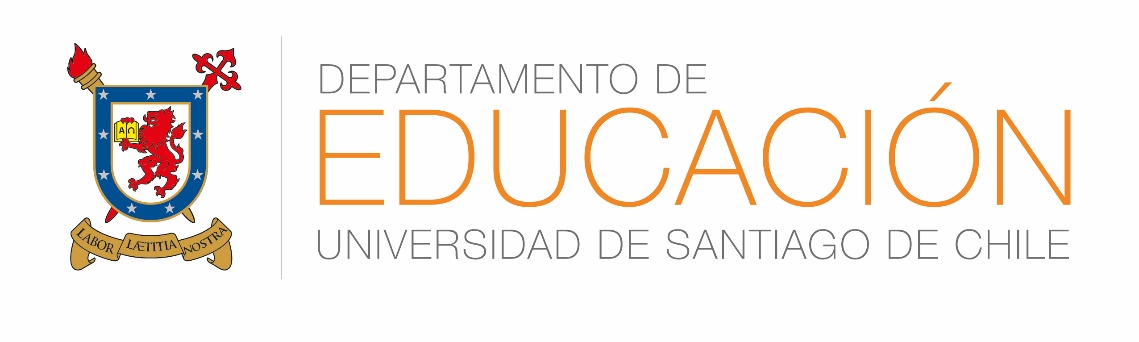 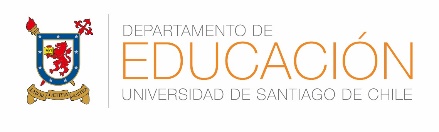 Priorización Curricular Escolar en contexto de pandemia
¿ Reducción o Integración del Currículum?
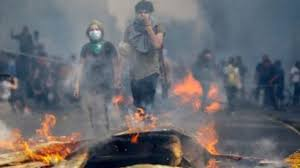 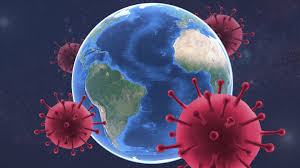 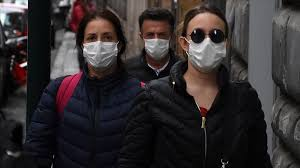 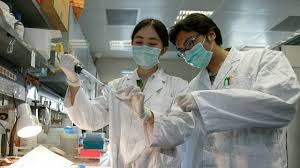 Situación de la educación
Condiciones sanitarias hasta el día de hoy de alto riesgo.

La suspensión prolongada de clases presenciales ha detenido un proceso de aprendizaje de orden sistemático, mediado y profundo que se lleva a cabo en condiciones de escolaridad. 

Implementación de un acompañamiento pedagógico: clases on line y/o orientaciones para el aprendizaje en el hogar monitoreadas por docentes.
 
Desgaste extremo del profesorado.( 57% de los profesores). Fuente: Fundación Chile 

La desmotivación  (63%)y ansiedad en los estudiantes ( 41%). Fuente: Educación 2020

Emergencia a nivel mundial porque solo un tercio de los estudiantes volverá a la escuela y amenaza por la deserción escolar. Fuente: UNESCO
La pregunta esencial que se debe hacer al currículum en estos tiempos:
¿ Qué necesitan aprender nuestros estudiantes en un contexto de crisis?

91.4% de los estudiantes considera que en este contexto el acompañamiento emocional 
es más importante que enseñar el contenido. 

( Fuente: Educación 2020)
Las preguntas que se hace el MINEDUC
¿Cuál es el aprendizaje fundamental que necesita desarrollar el estudiante para avanzar en lo dominios de la asignatura? 
 ¿Cuáles son los aprendizajes esenciales que debiese dominar al terminar el año?
Priorización Curricular (2020-2021)
En respuesta a los problemas generados por la pandemia sanitaria tres principios básicos definidos por el Ministerio de Educación han dirigido la presente construcción curricular: 

Seguridad,
Flexibilidad
Equidad.
Claves para entender el currículum ( Educación 2020)
Es opcional.

 Identifica “lo imprescindible” de cada área. 

 Material de apoyo ( Recursos).
 
 De pre-kinder a cuarto medio y en todas las asignaturas.

 Se implementa por los años 2020 y 2021.
Proceso de priorización
Reducción Curricular
La priorización curricular se concentra en la disminución de Objetivos de Aprendizaje por Asignatura.

Mantiene perspectiva curricular de orden asignaturista y técnico.

Desconoce los contenidos urgentes y necesarios.
Ejemplo
Asignatura:  Música

Nivel :  Tercero Básico

Unidad 1: Tradición folclórica de Chile y otros países

Objetivos de Aprendizaje Obligatorios: Total 9 OA

Objetivo de Aprendizaje Priorizado:
Cantar y tocar instrumentos de percusión y melódicos

Objetivos de Aprendizaje Significativo:
	
Expresar, mostrando grados crecientes de elaboración, sensaciones, emociones e ideas que les sugiere la música escuchada usando diversos medios expresivos (verbal, corporal, musical, visual).
Escuchar música en forma abundante de diversos contextos y culturas
Integración Curricular
Centrarse en los problemas y en preguntas sobre la realidad.

Generar tópicos de forma interdisciplinaria.

Romper con la arquitectura tradicional de colección del currículum por uno de orden integrado.

Trabajar metodologías de Aprendizaje Basado en Proyecto.

Evaluación Formativa.

Generar comunidades de Aprendizaje con trabajo colaborativo de los docentes.
La integración curricular
Generación de tópicos
El COVID 19 , una oportunidad para replantear  la  Educación del Siglo XXI
Educar para  enfrentar la incertidumbre 

Educar para un conocimiento crítico y reflexivo.

Educar para la comprensión de la realidad de  manera multidimensional y compleja. 

Educar para desarrollar una actuación ética en el mundo.

Educar en un aula sin paredes.

Educar para la ciudadanía planetaria.
La humanidad dejó de ser una noción meramente biológica para ser plenamente reconocida por su inclusión indisociable en la biosfera. 

La humanidad dejó de ser una noción sin raíces y ella se enraizó en una "patria ": la Tierra, y la Tierra es una patria en peligro. 

La humanidad dejó de ser una noción abstracta: es una realidad vital ya que desde ahora está amenazada de muerte por primera vez. 

La humanidad ha dejado de ser una noción solamente ideal, se ha vuelto una comunidad de destino y sólo la conciencia de esa comunidad la puede conducir a una comunidad de vida. 

La humanidad, de ahora en adelante, es una noción ética: es lo que debe ser realizado por todos y en cada uno. 

Edgar Morin
GRACIAS